الفصل الدراسي الثاني
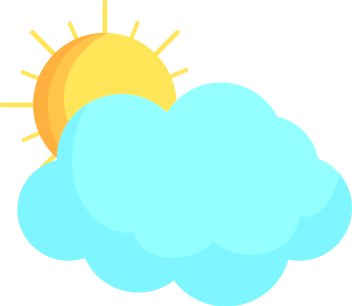 علوم الصف الرابع
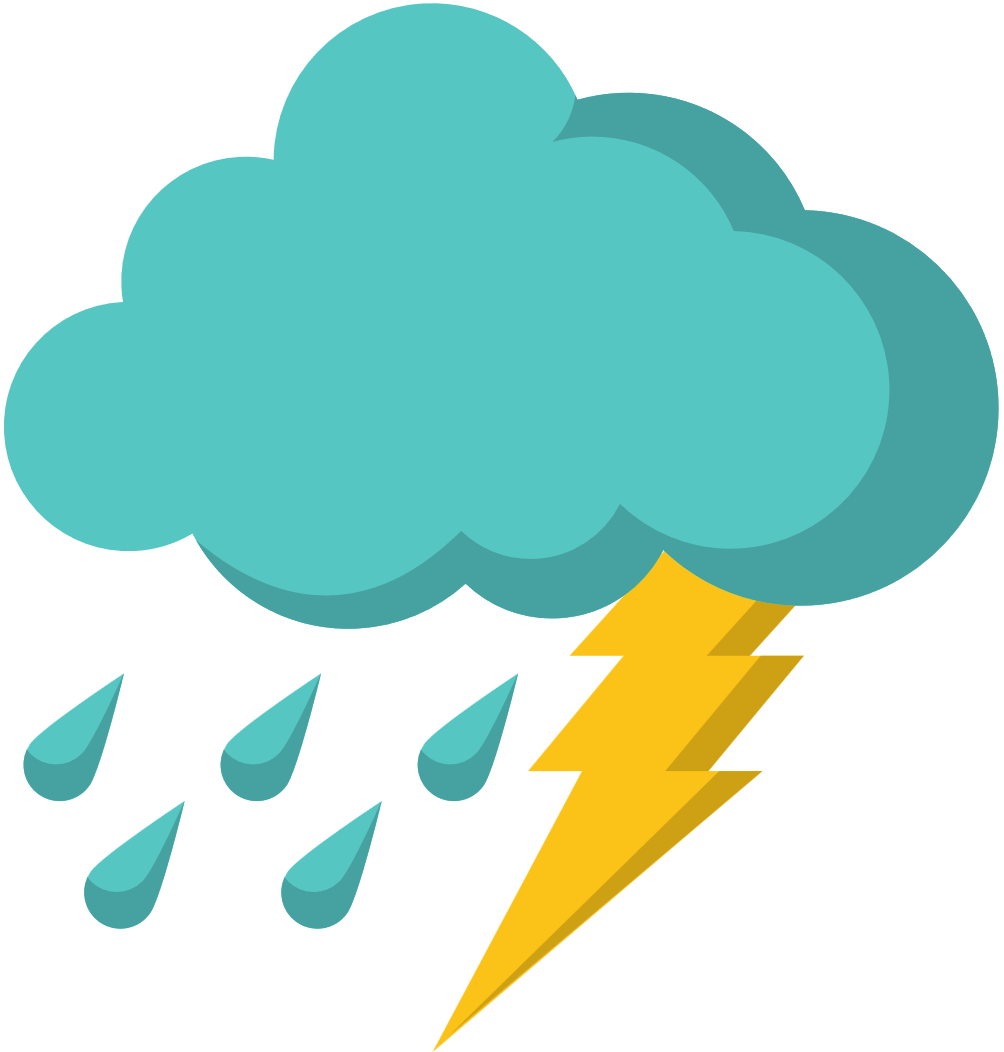 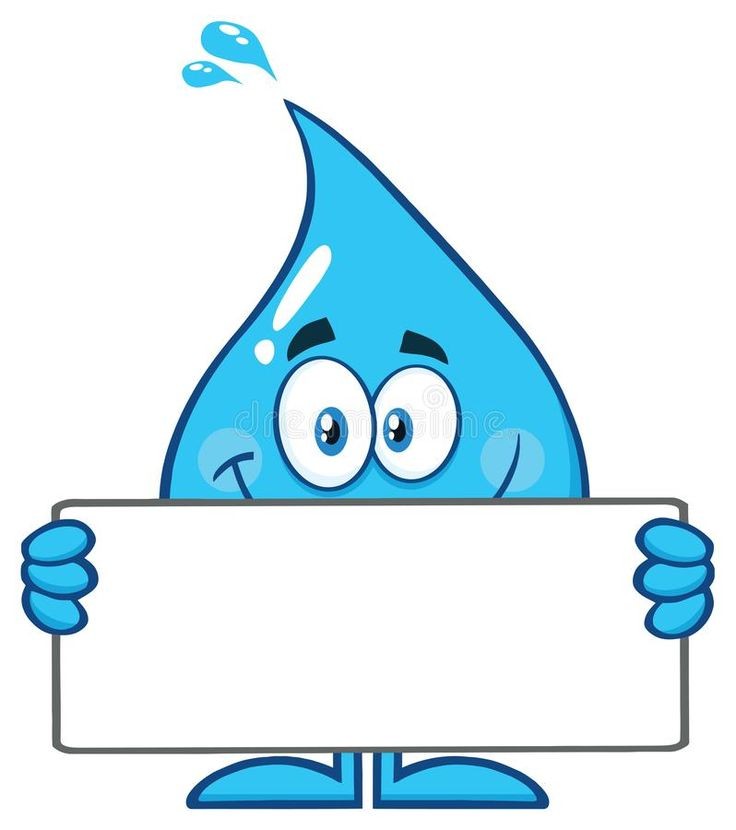 الماء
الأهداف 


 التعرف على مصادر الماء الرئيسة


طرائق الحصول على الماء واستخداماته
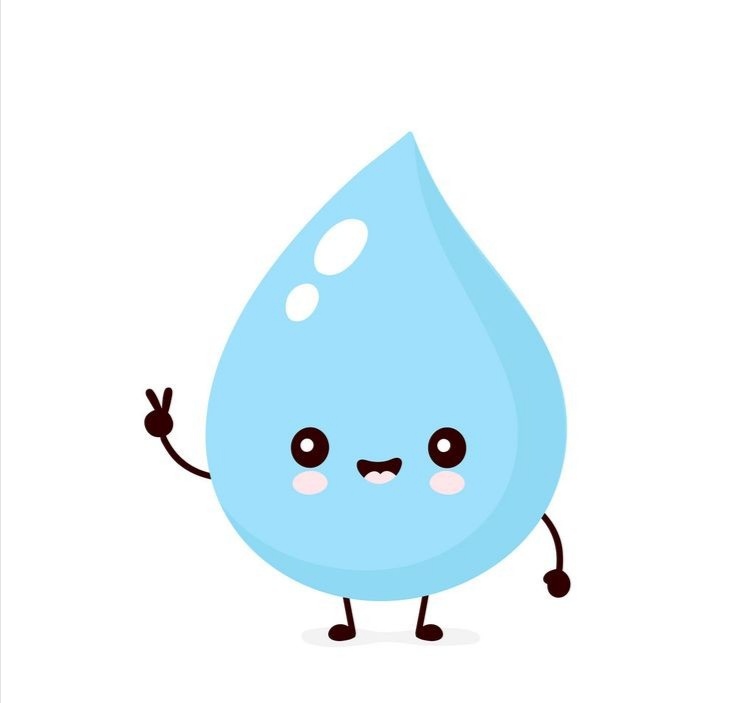 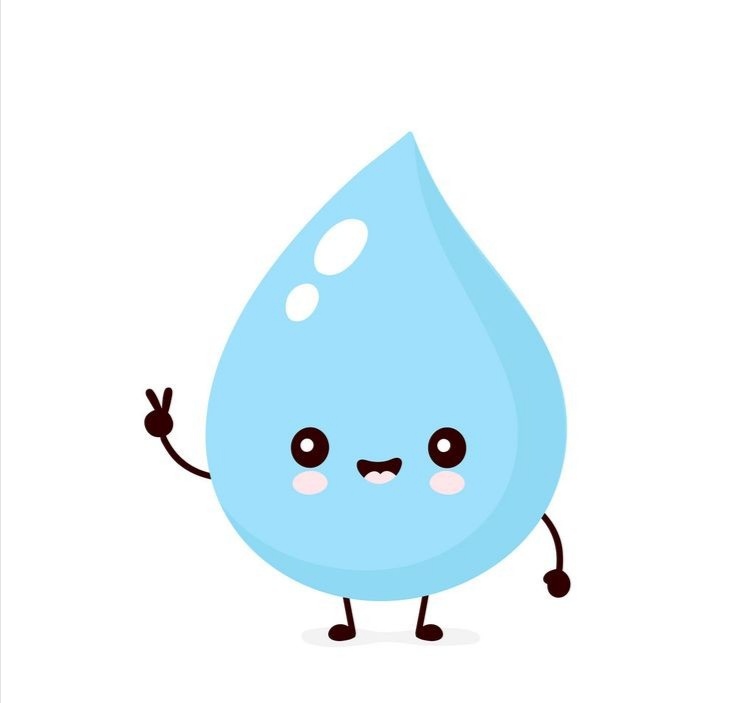 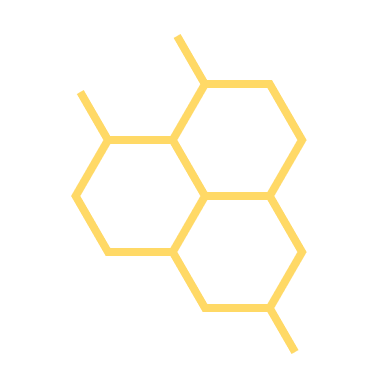 التمهيد :
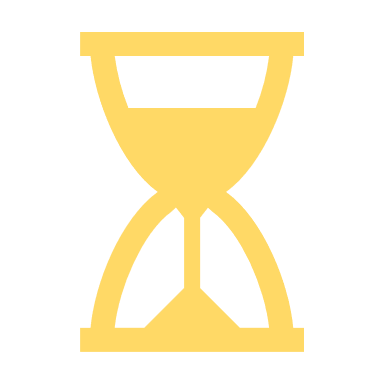 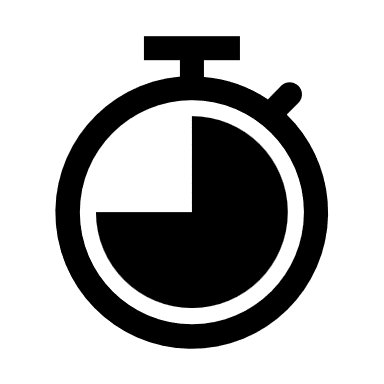 استراتيجية الدقيقة الواحدة
ماهي مصادر الماء
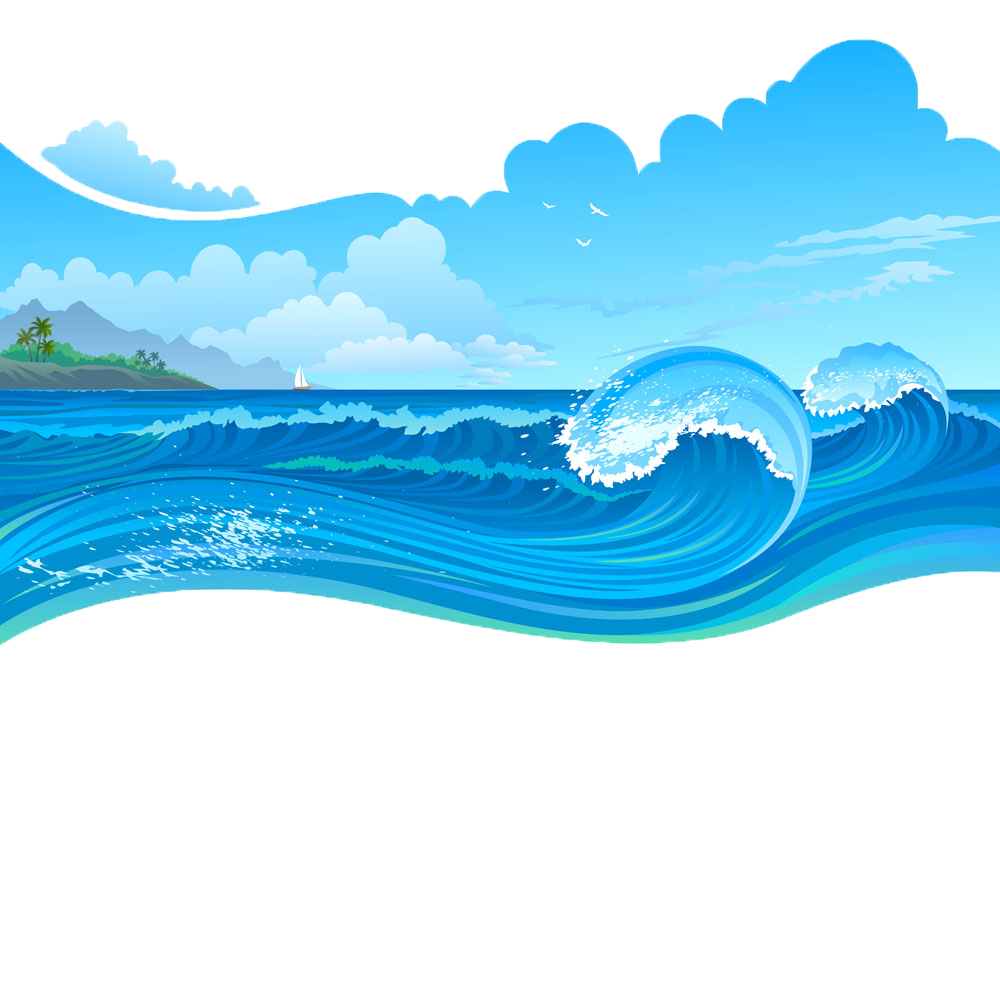 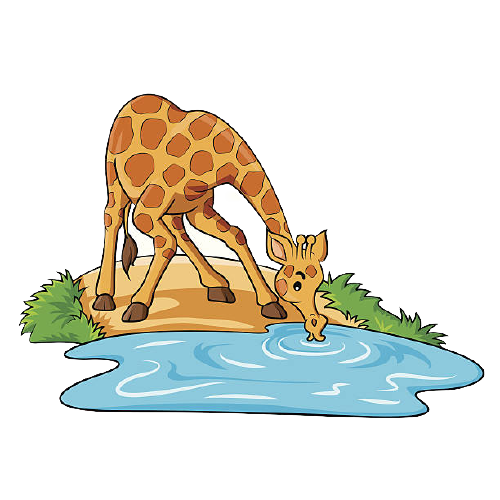 الماء المالح

الماء العذب 

المياة الجوفية
المياه المالحة
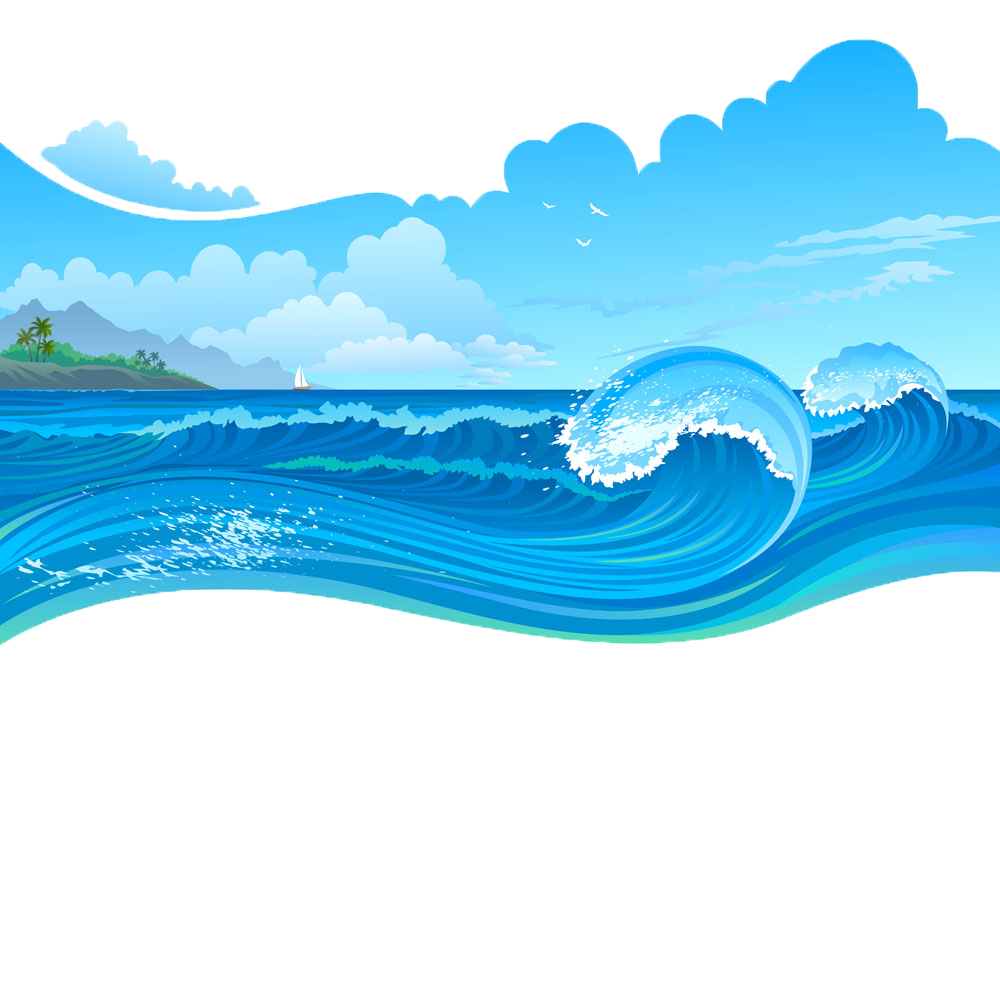 من مصادر المياة المالحة الرئيسة المحيطات والبحار 
و تغطي سطح الأرض بنسبة حوالي 70%
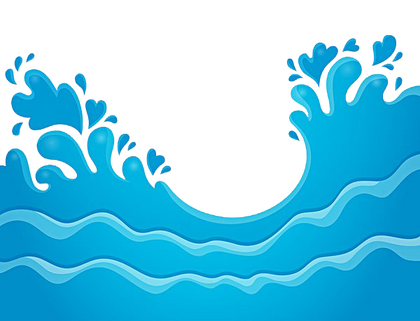 لذا فأنَّ الجزء الأعظم من الماء هو ماء مالح 
ونتيجة احتوائة على كميات كبيرة من الملح فانة لا يفيد الإنسان مباشرة ولا يمكن استخدامة في الزراعة أو الشرب
الماء العذب
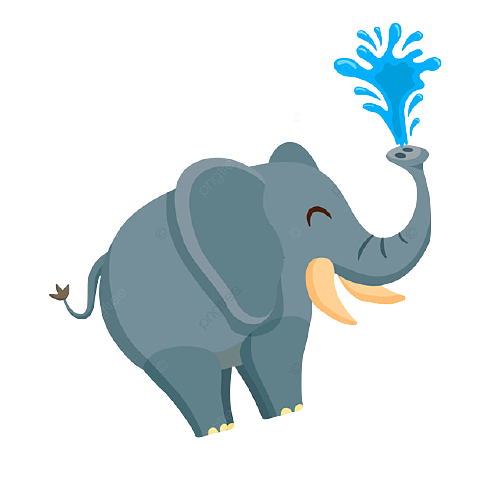 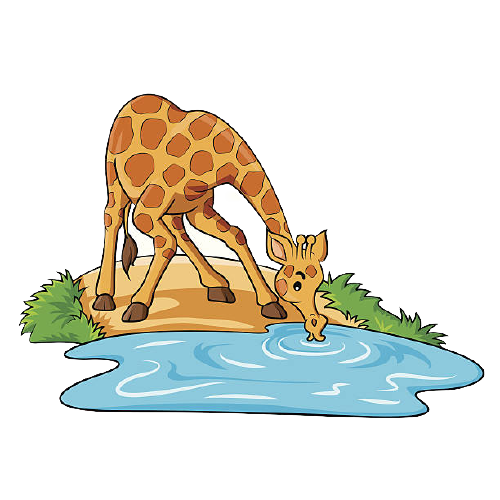 تحتاج معظم المخلوقات الحية على كوكبنا
 إلى الماء العذب لكي تعيش
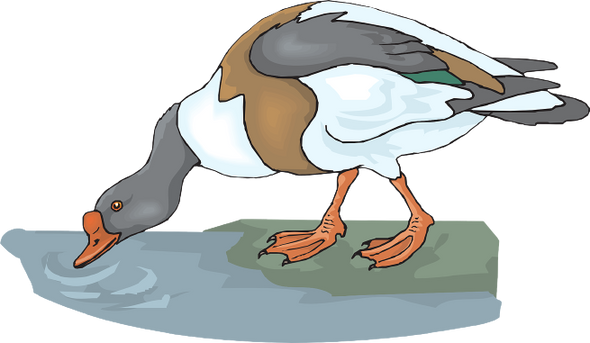 مصادرالماء العذب
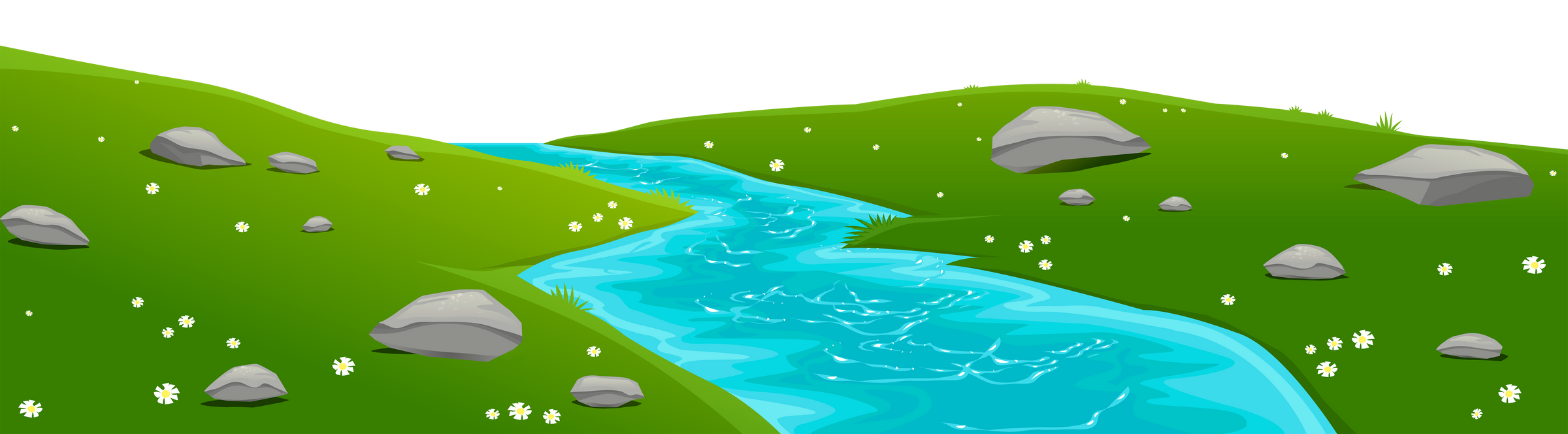 الجداول 


الانهار



 معظمه متوافر في صورة متجمدة على هيئة ثلوج أو جليد في القطبين وبعض المناطق الباردة الأخرى
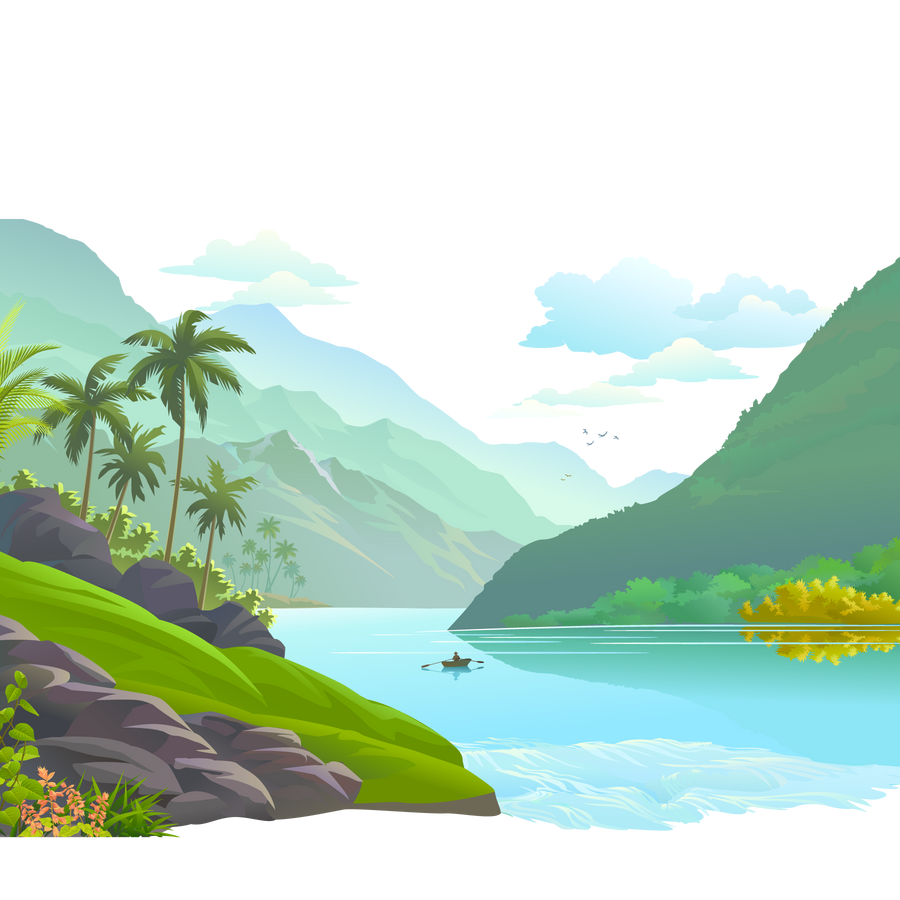 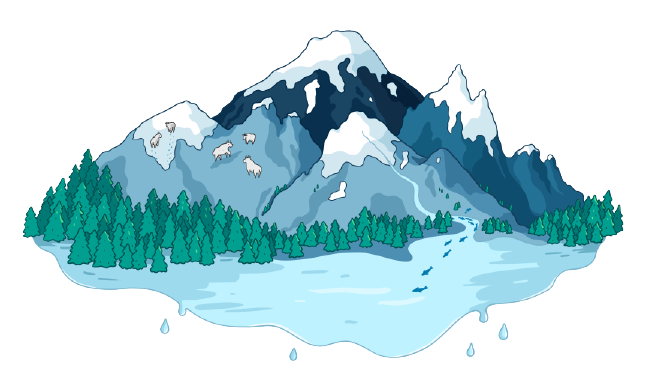 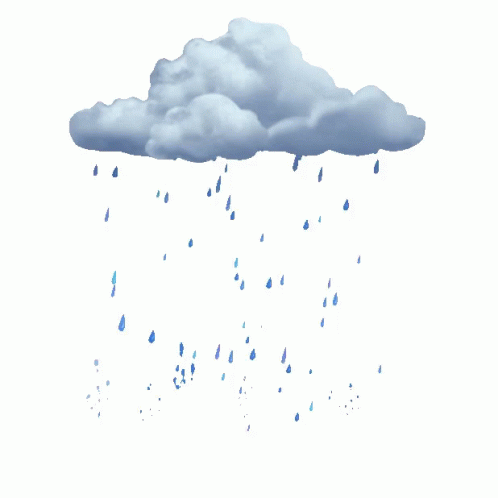 المياه الجوفية
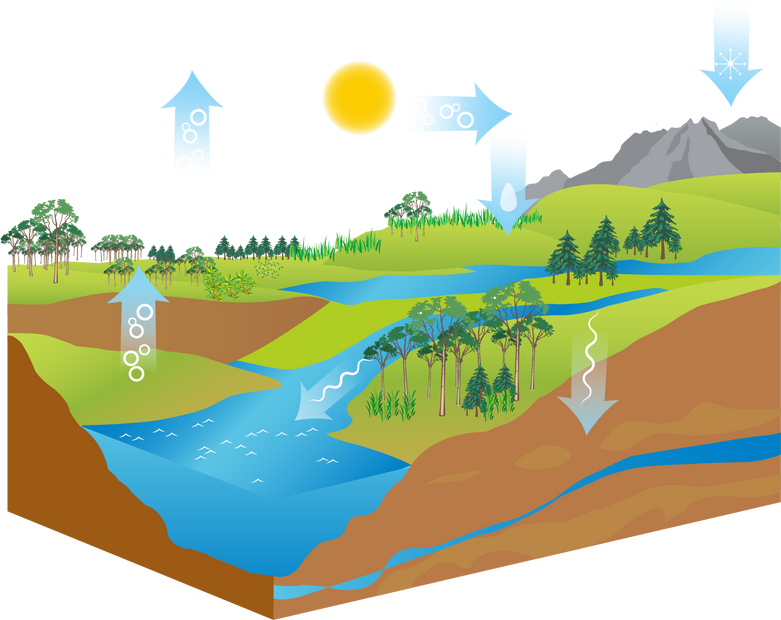 مصطلح يطلق على الماء المخزون في الفراغات بين الصخور تحت سطح الأرض .
1- عند سقوط مياة الامطار او ري المزروعات ما تبقى من المياة تنتقل الى باطن الأرض
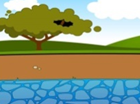 2- تنساب عبر شقوق الصخور الى ان تصل الى الصخور الصلبة 


 
         3 - فتتجمع المياه في الفراغات فوق الصخور الصلبة
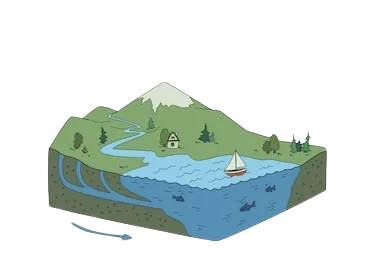 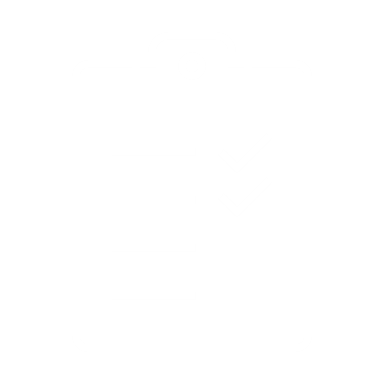 اختبر نفسي
أين يمكن ان نجد المياة العذبة ؟
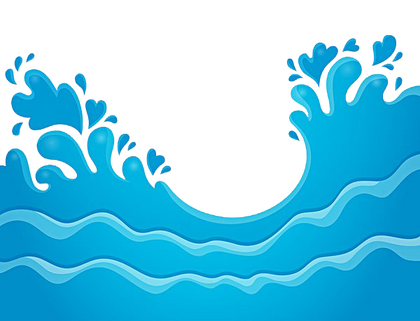 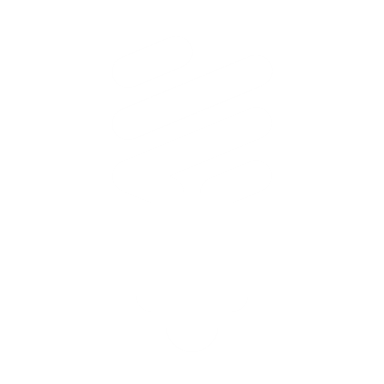 صغيراتي الرائعات هيا نوصل القبطان النجيب الى الطريق المؤدي الى مصادر المياة العذبة
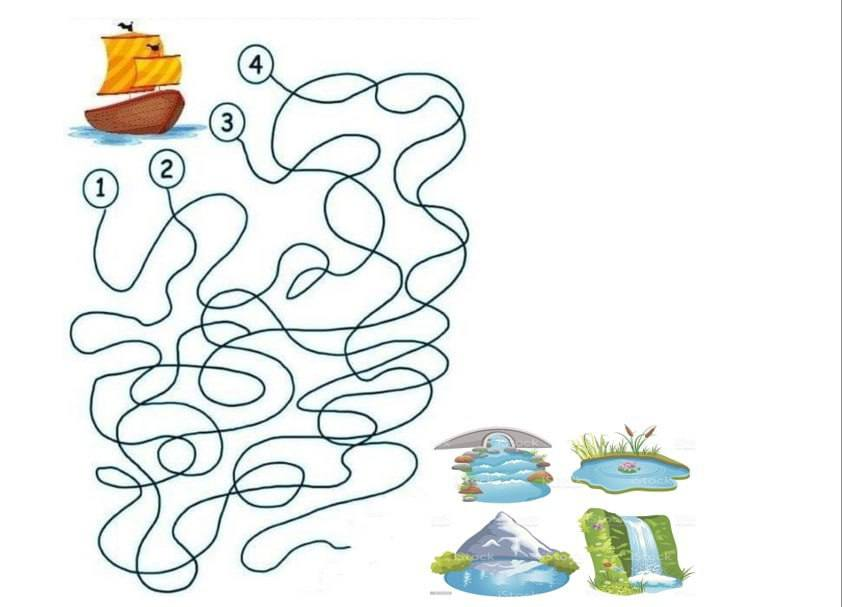 مصادرالمياه العذبة
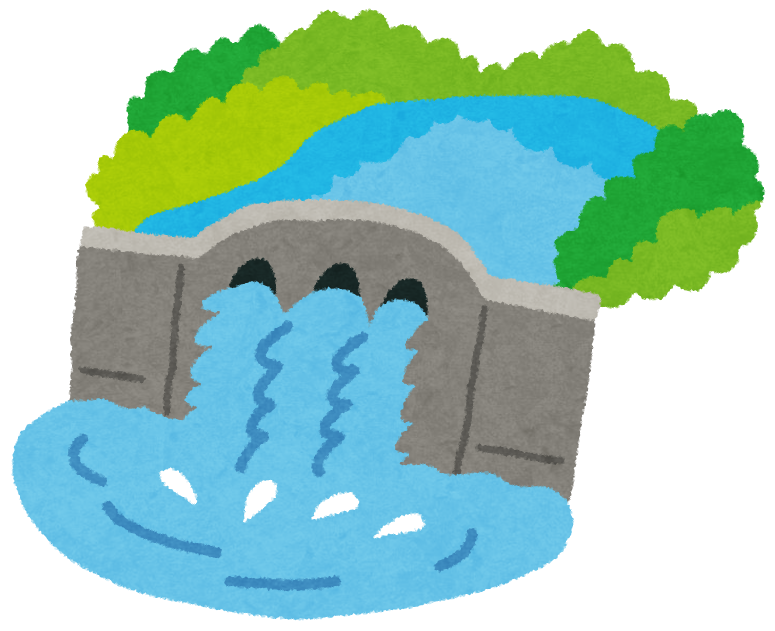 البحيرات والخزانات الاصطناعية للمياه 







 محطات تنقية المياه
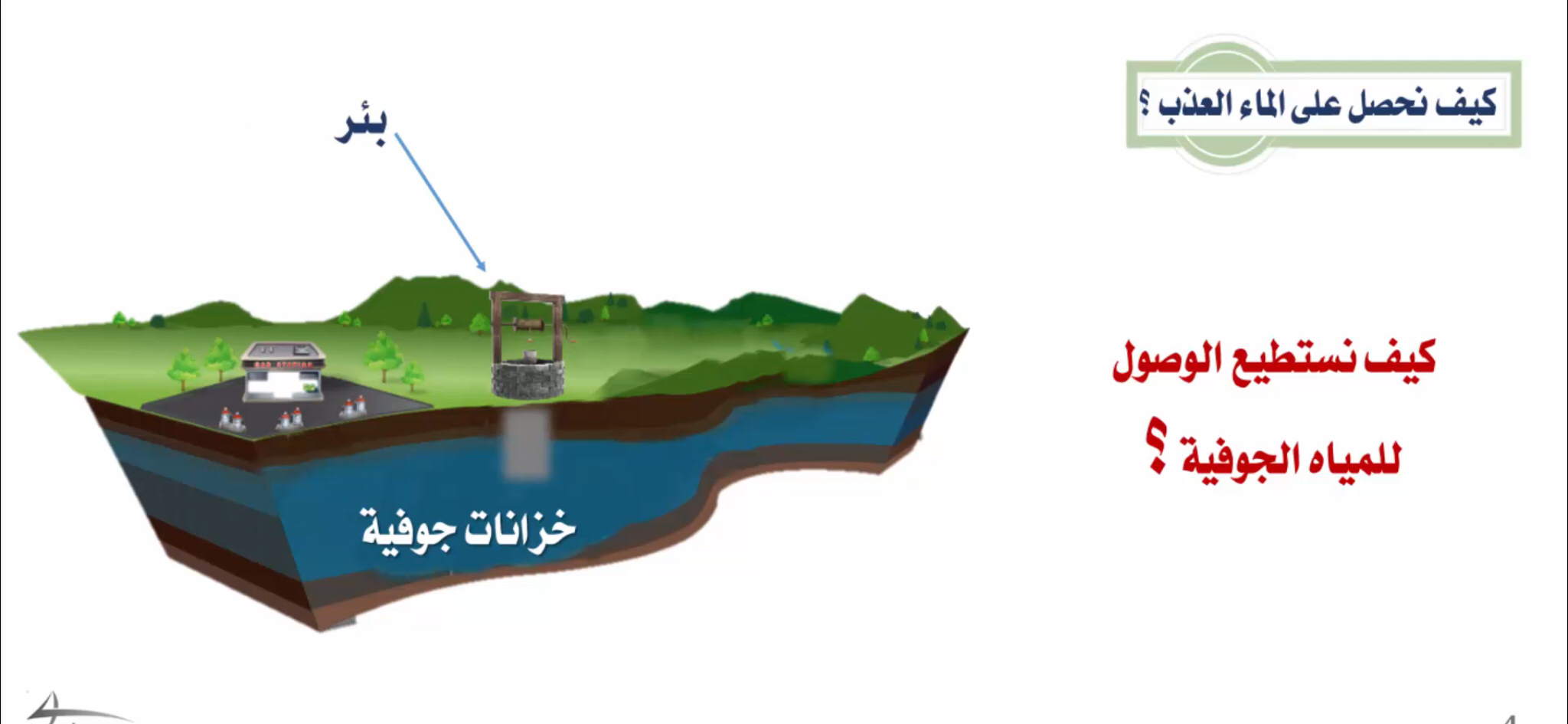 الابار
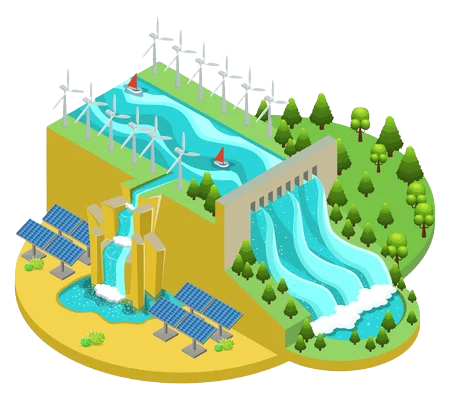 البحيرات والخزانات الاصطناعية
هي خزانات طبيعية يتجمع فيها الماء وبعضها خزانات بشرية يبنيها البشر
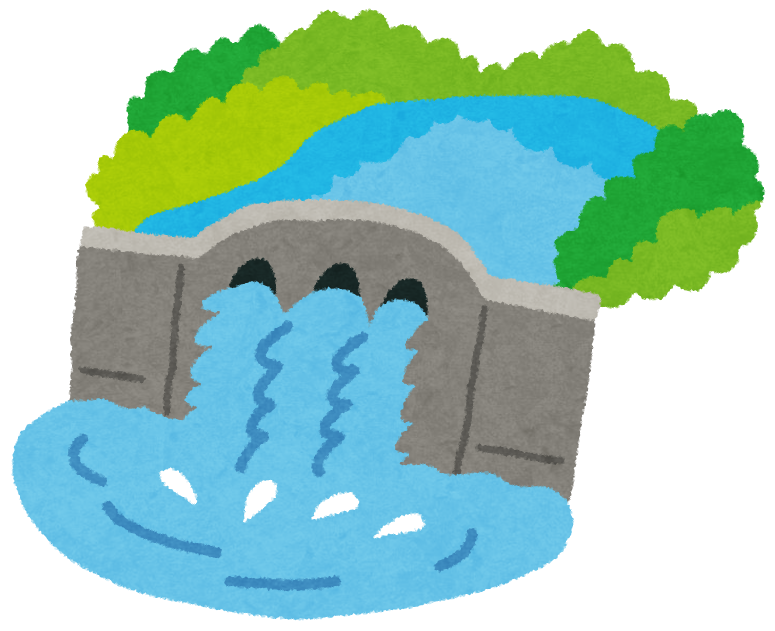 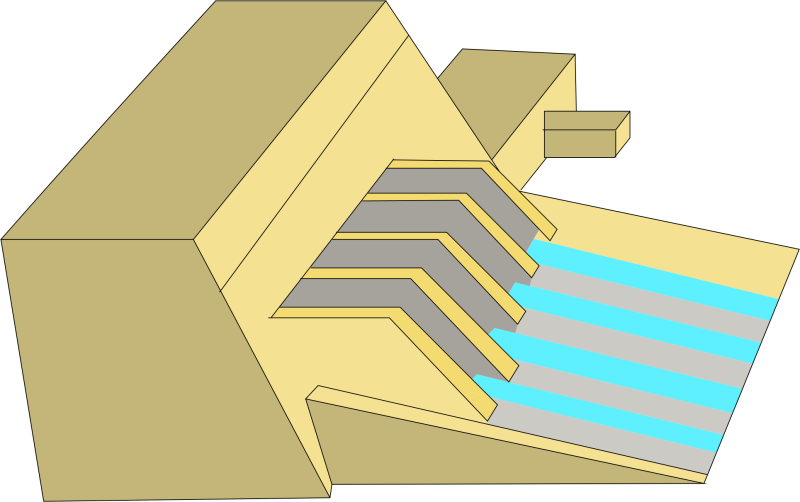 الابار
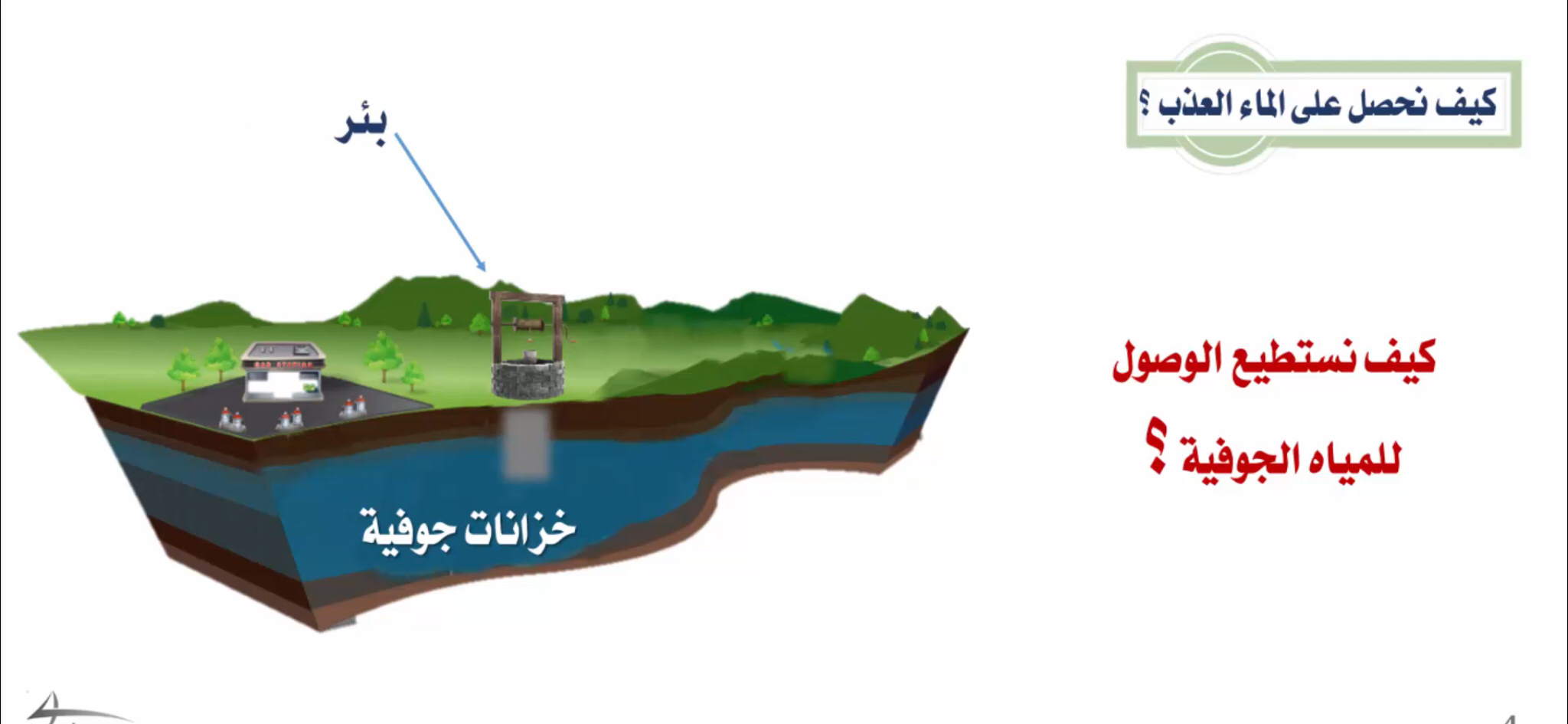 البئر:  ثقب يحفر في الأرض ليصل الى المياه الجوفية. 




حفر الآبار إحدى الطرق للحصول على الماء العذب .
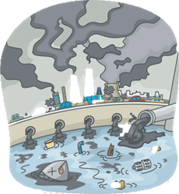 عمليات تنقية المياه
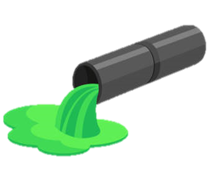 الماء العذب لا يكون نقياً دائماً فهو قد يحتوي على بكتيريا والكيماويات الضارة
تصل هذه المواد الى الماء اثناء جريانة
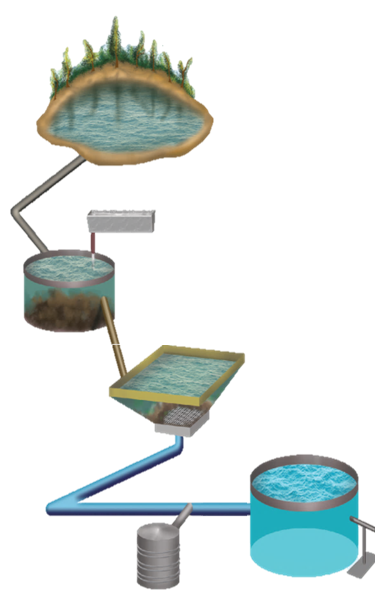 لذا يعالج الإنسان الماء في محطات تنقية المياه ليصبح صالحا للشرب او الزراعه  .
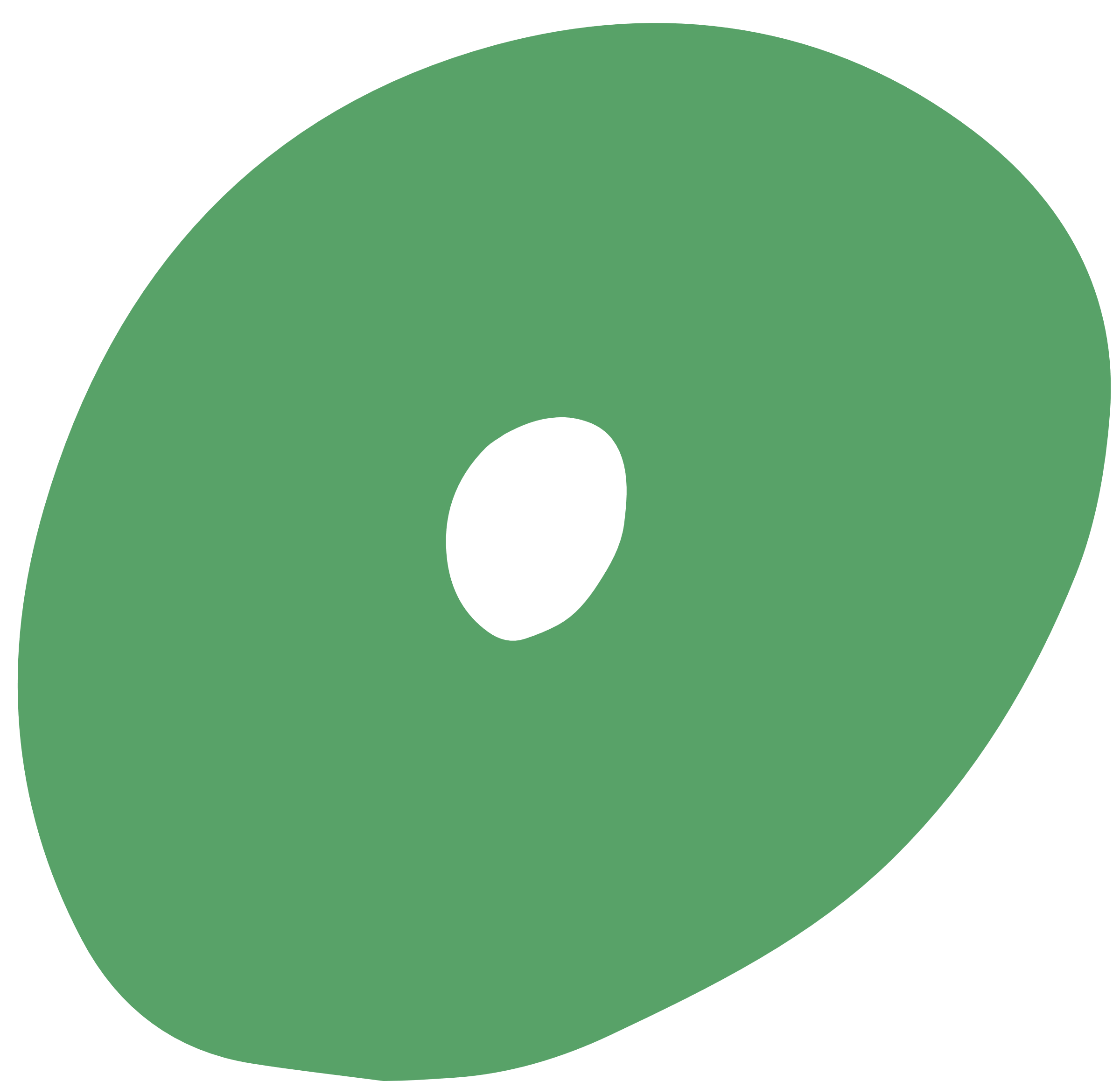 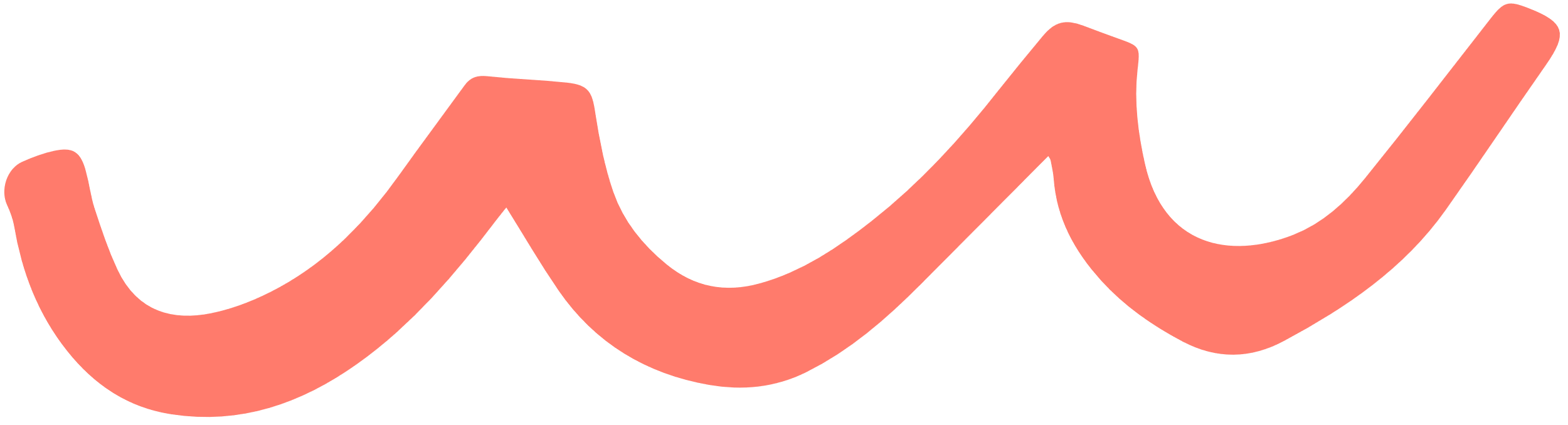 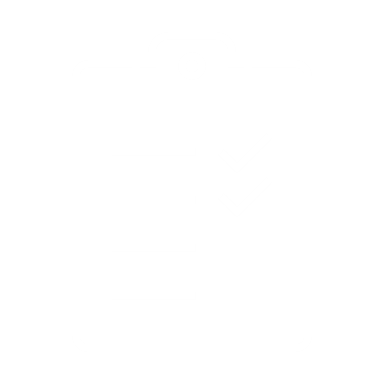 تقويم مرحلي
الماء العذب لا يكون نقيا دائما فقد يحتوي على 

بكتيريا ضارة
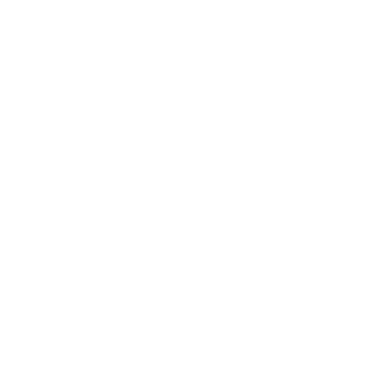 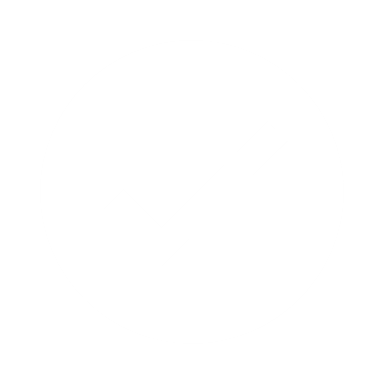 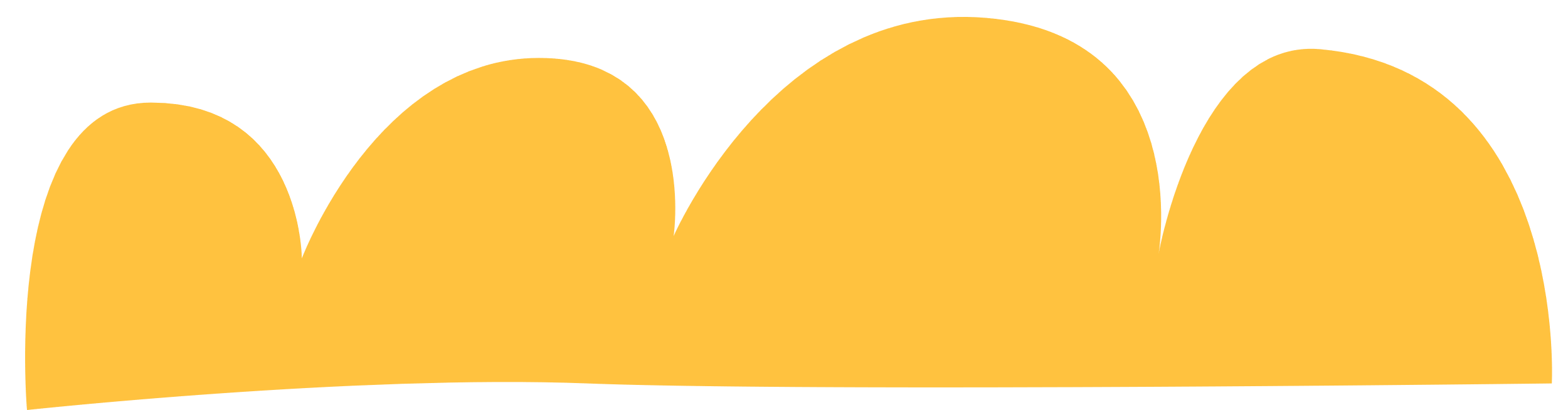 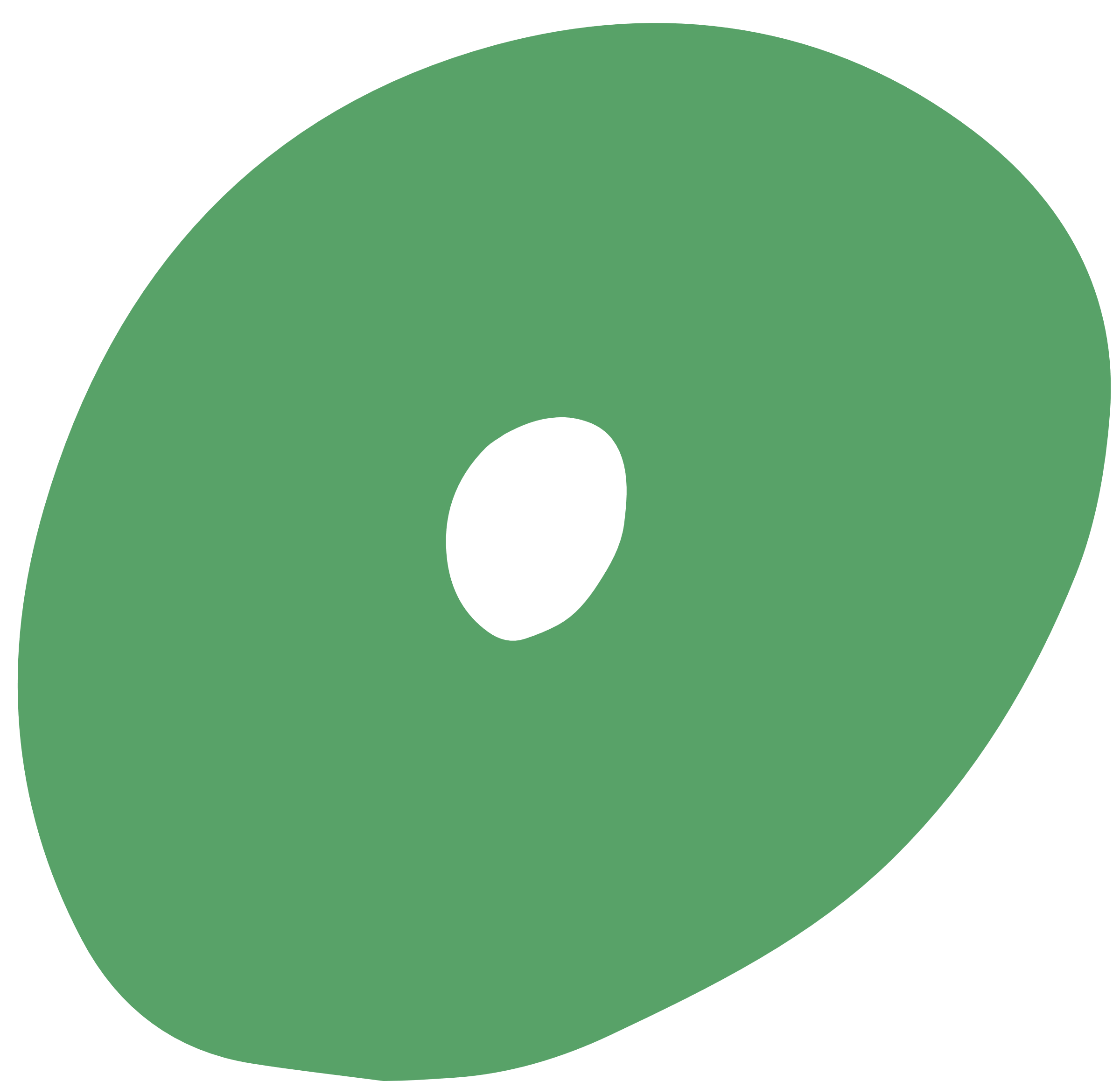 استعمالات المياه
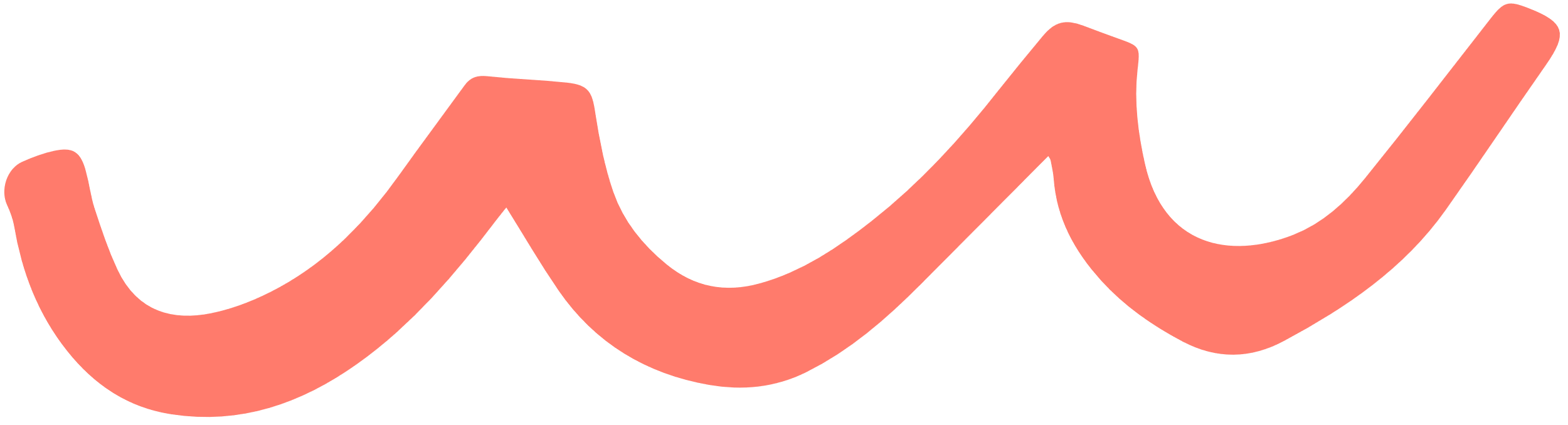 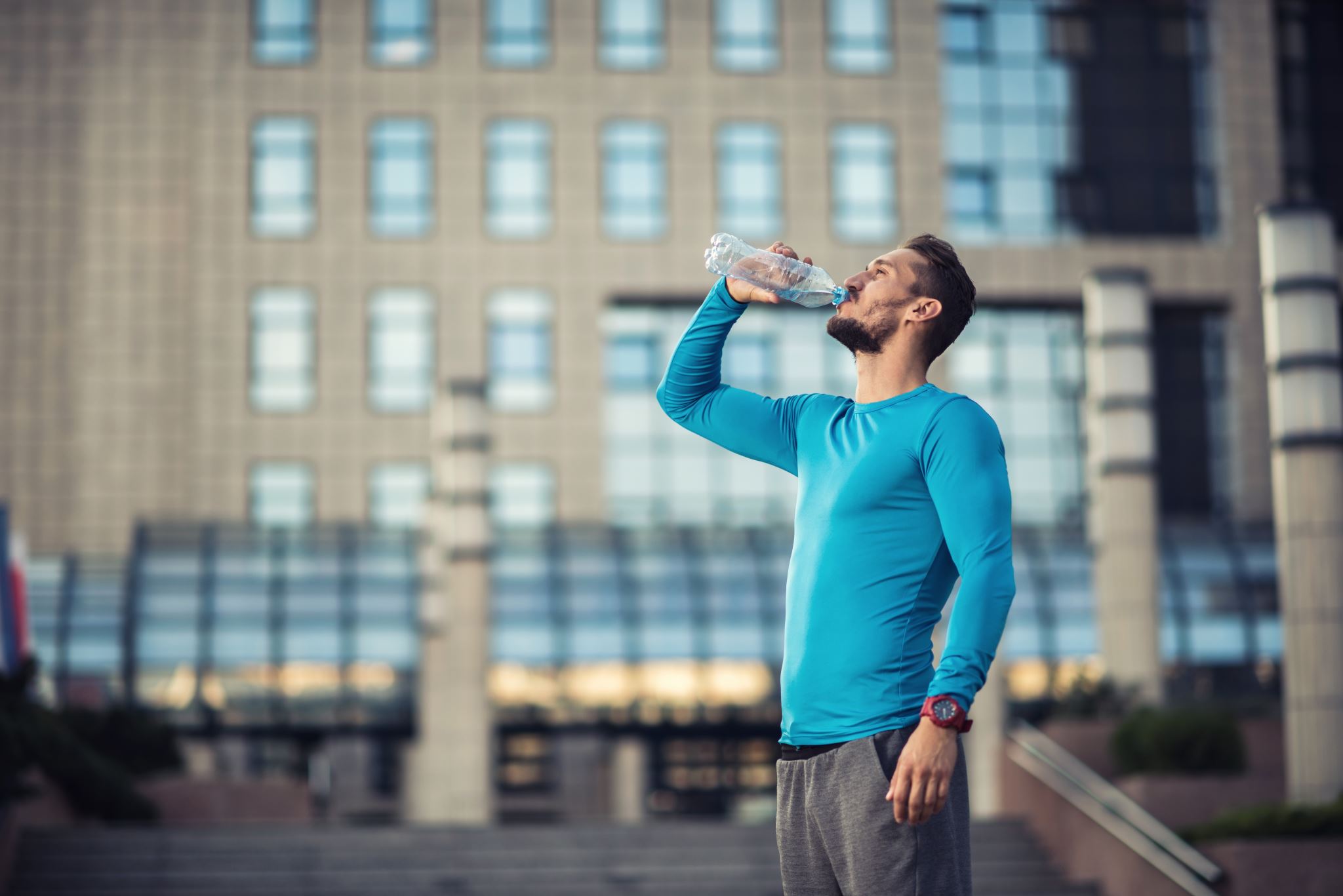 الشرب 



            ابحار السفن 


الممارسات الرياضية
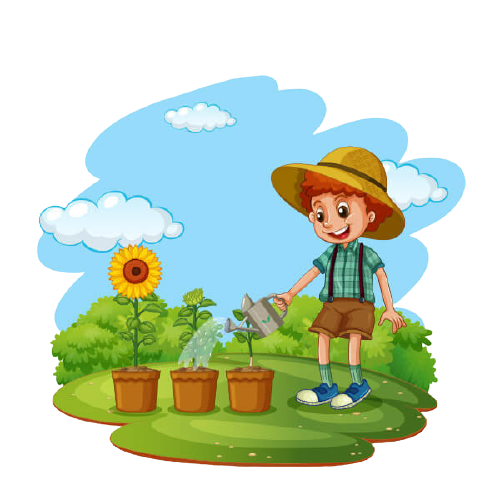 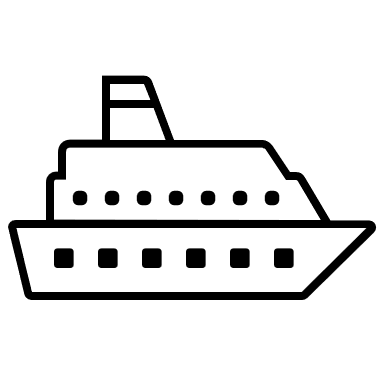 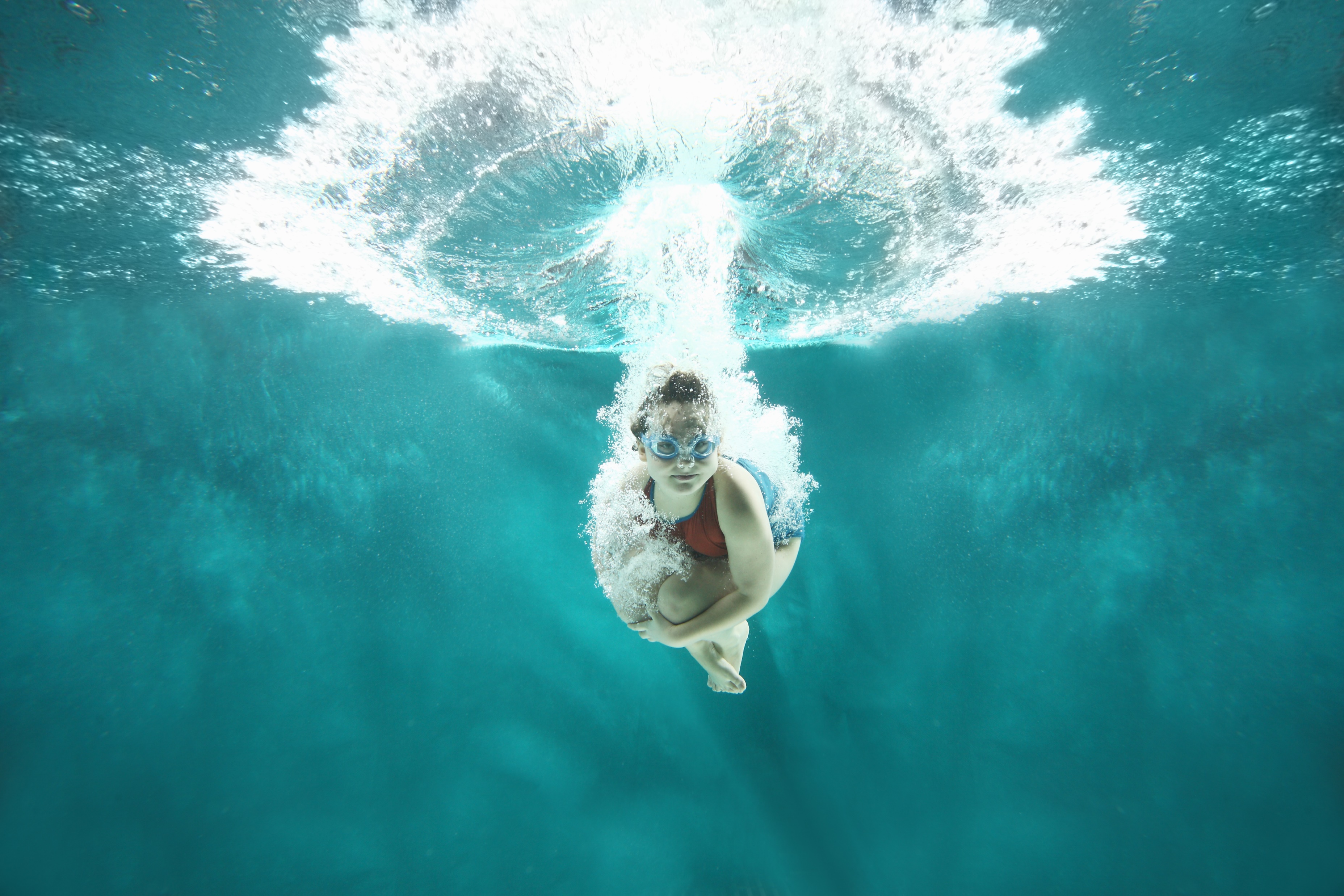 ري المزروعات :عملية توصيل الماء الى التربة الزراعية
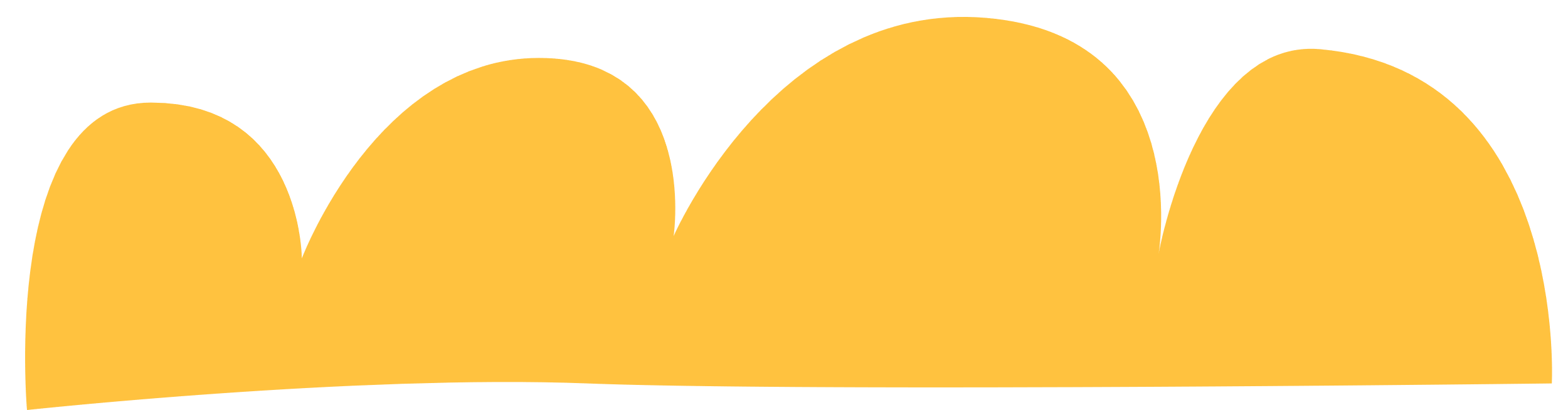 كيف نحافظ على الماء
أفتح الصنبور في أثناء 
استعمال الماء فقط
أسارع بإصلاح الصنابير والمواسير
 في حالة تسرب الماء
أغسل الأطباق يدويا، وعند استعمال غسالة الصحون والأواني
 أحرص أن تكون ممتلئة قبل تشغيلها 
وأتخير من برامج تشغيلها ما يرشد استهلاك الماء.
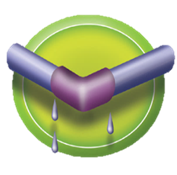 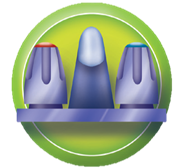 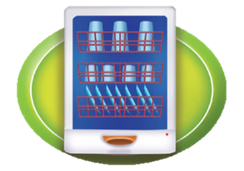 اتخير لحديقتي النباتات التي لا تحتاج الى ماء كثير  
و اجعل ريها بعد غروب الشمس  لتقليل تبخر الشمس
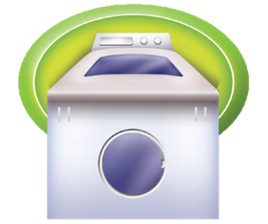 أستعمل غسالات الملايس التي  ترشد استهلاك الماء، 
وأحرص أن تكون الغسالة ممتلئة بالملابس قبل تشغيلها.
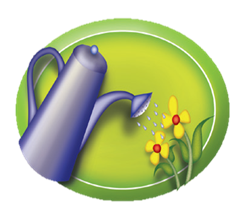 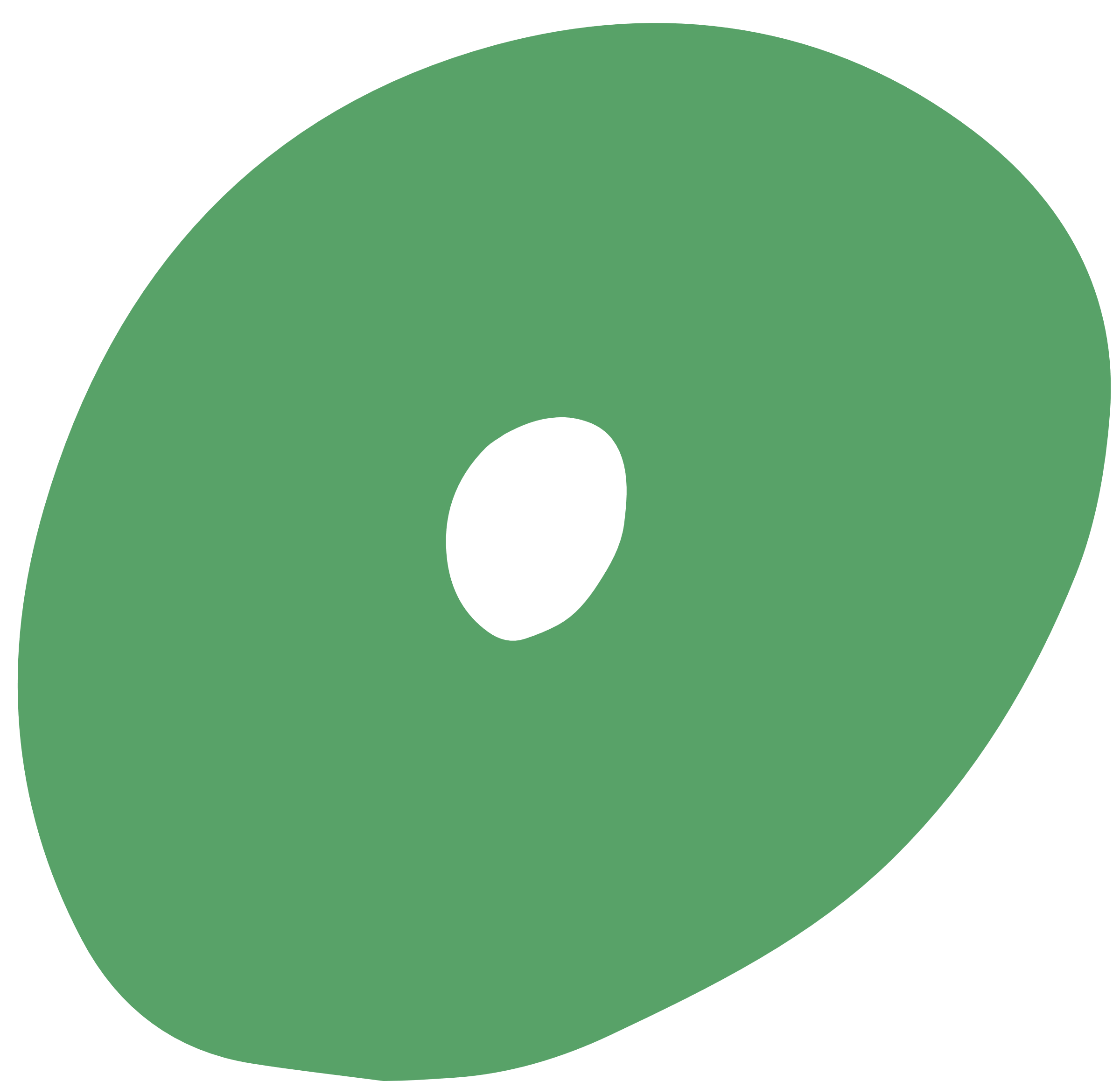 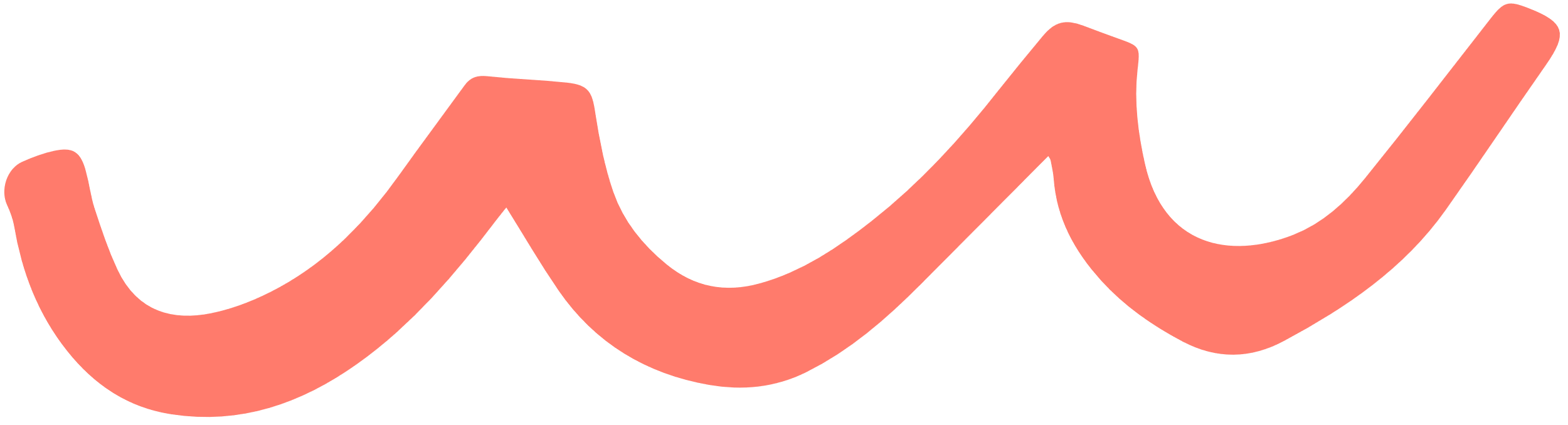 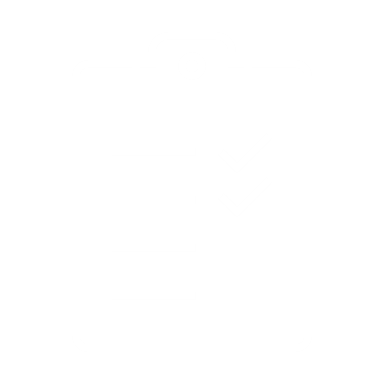 تقويم
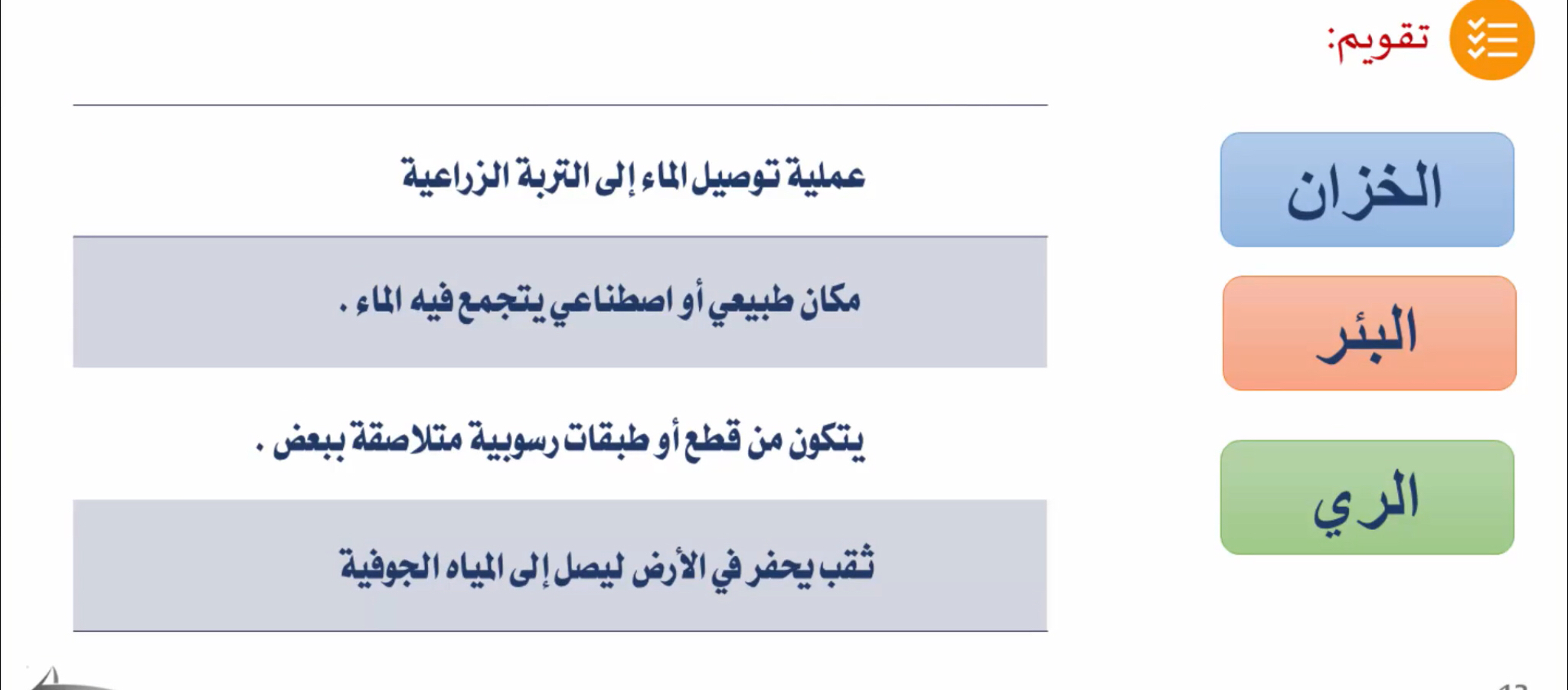 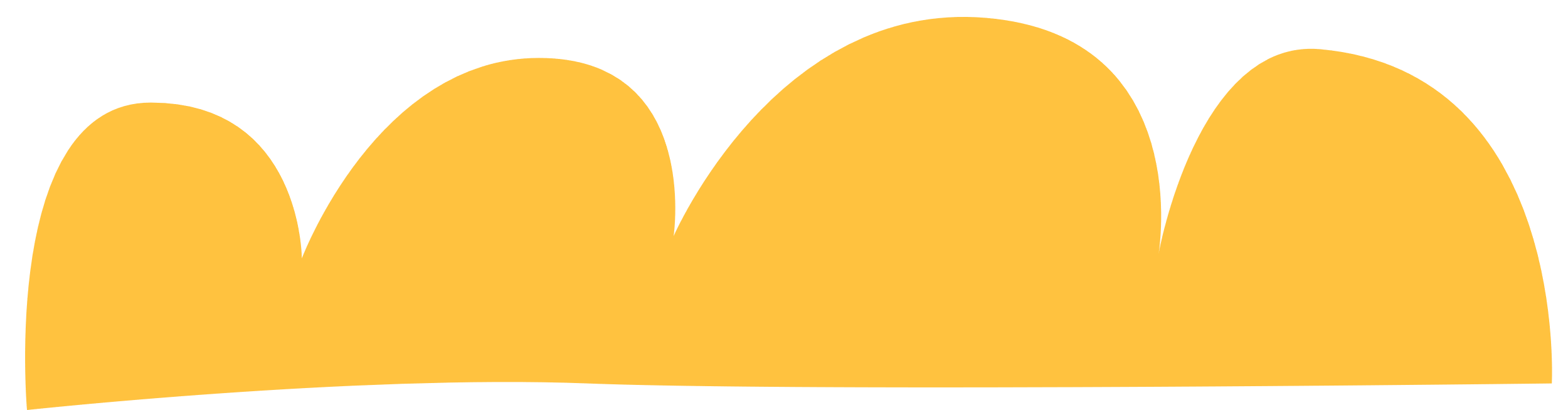 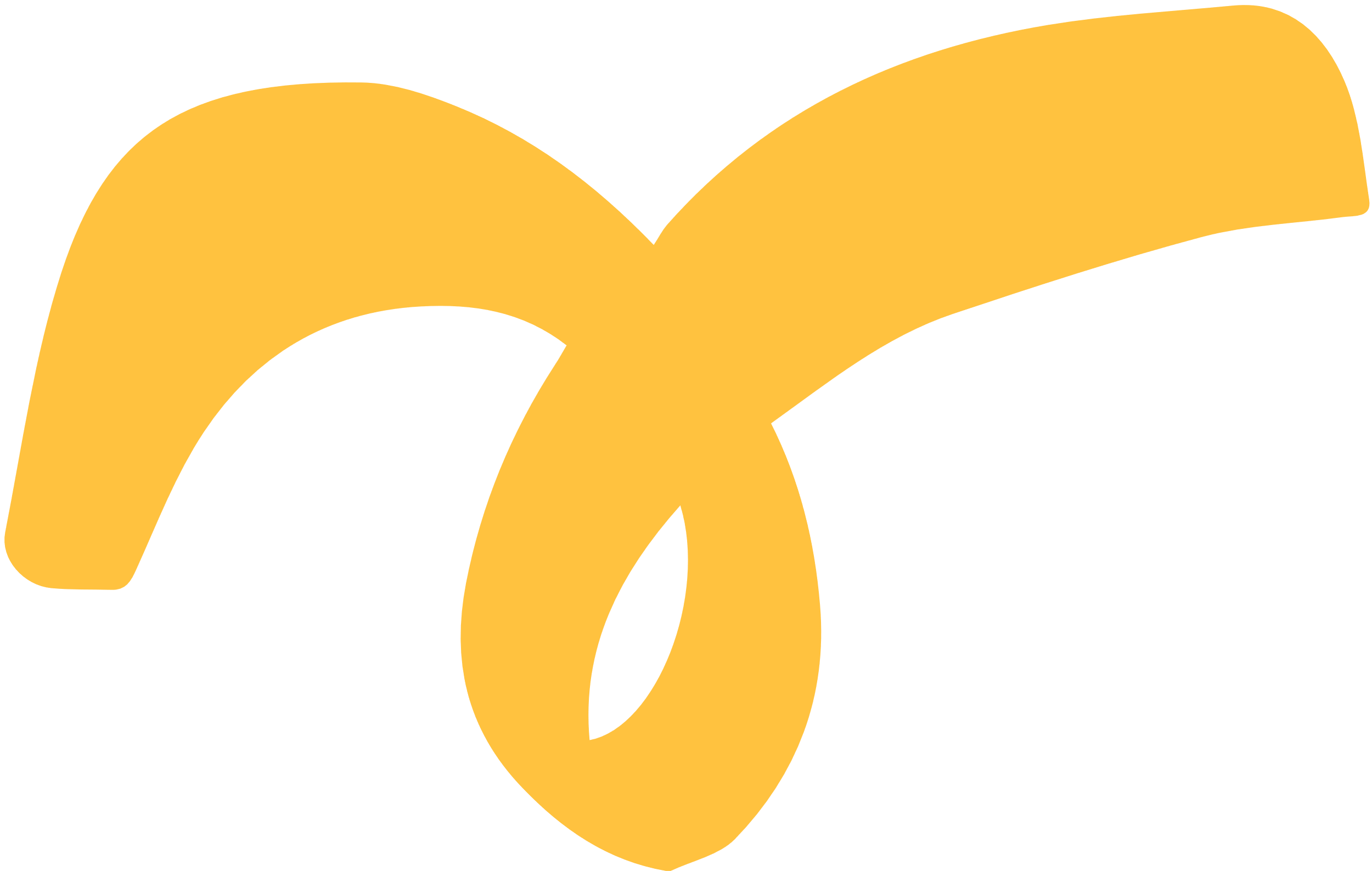 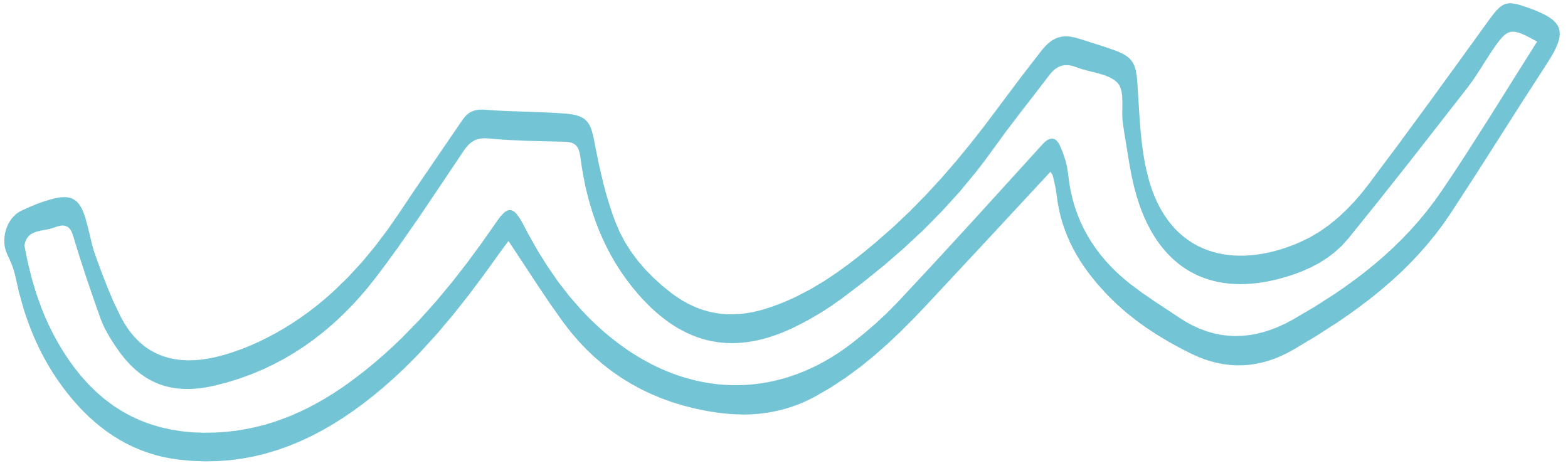 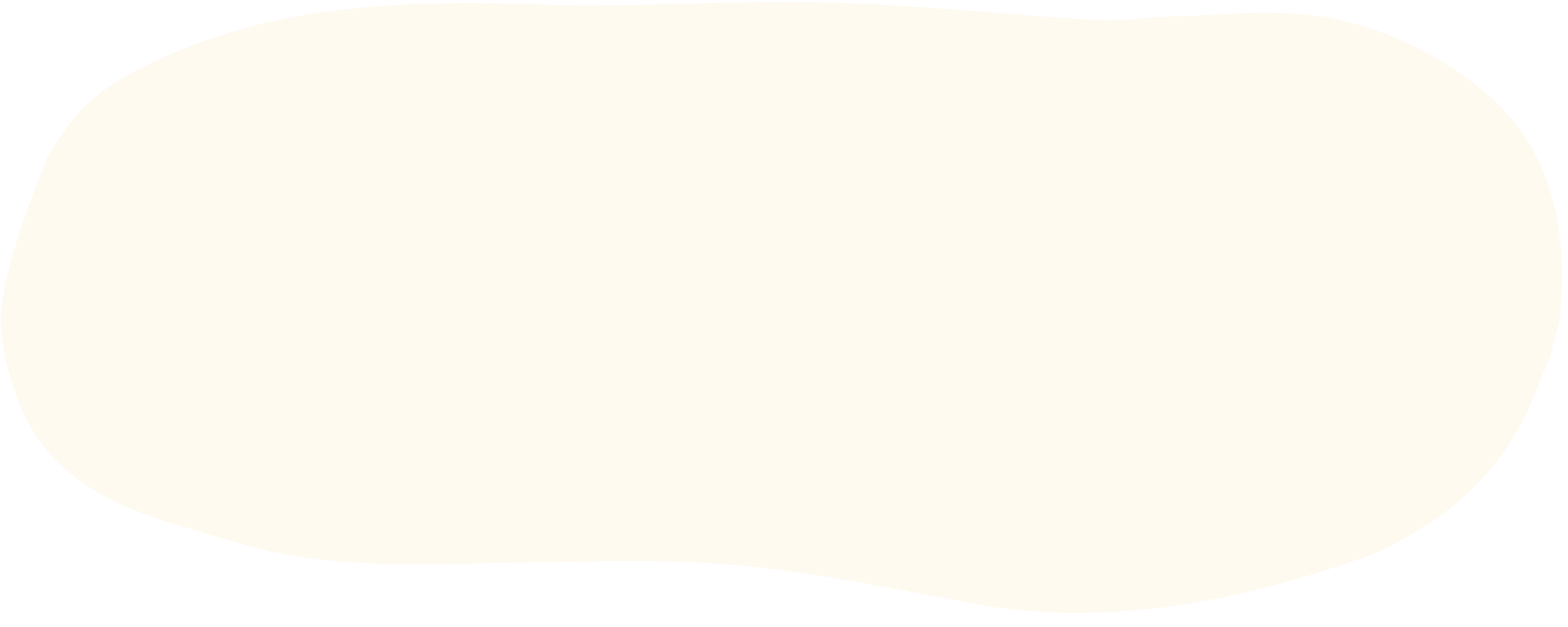 شكرًا لكم
هل توجد أي أسئلة قبل المُغادرة ؟
المعلمة / اثير عثمان اتلزهراني
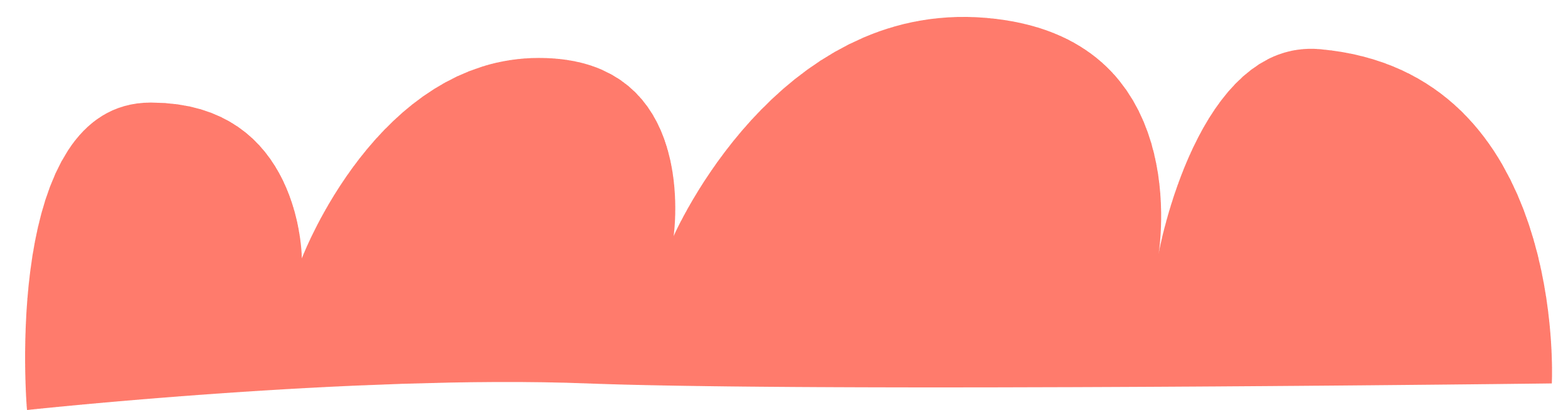 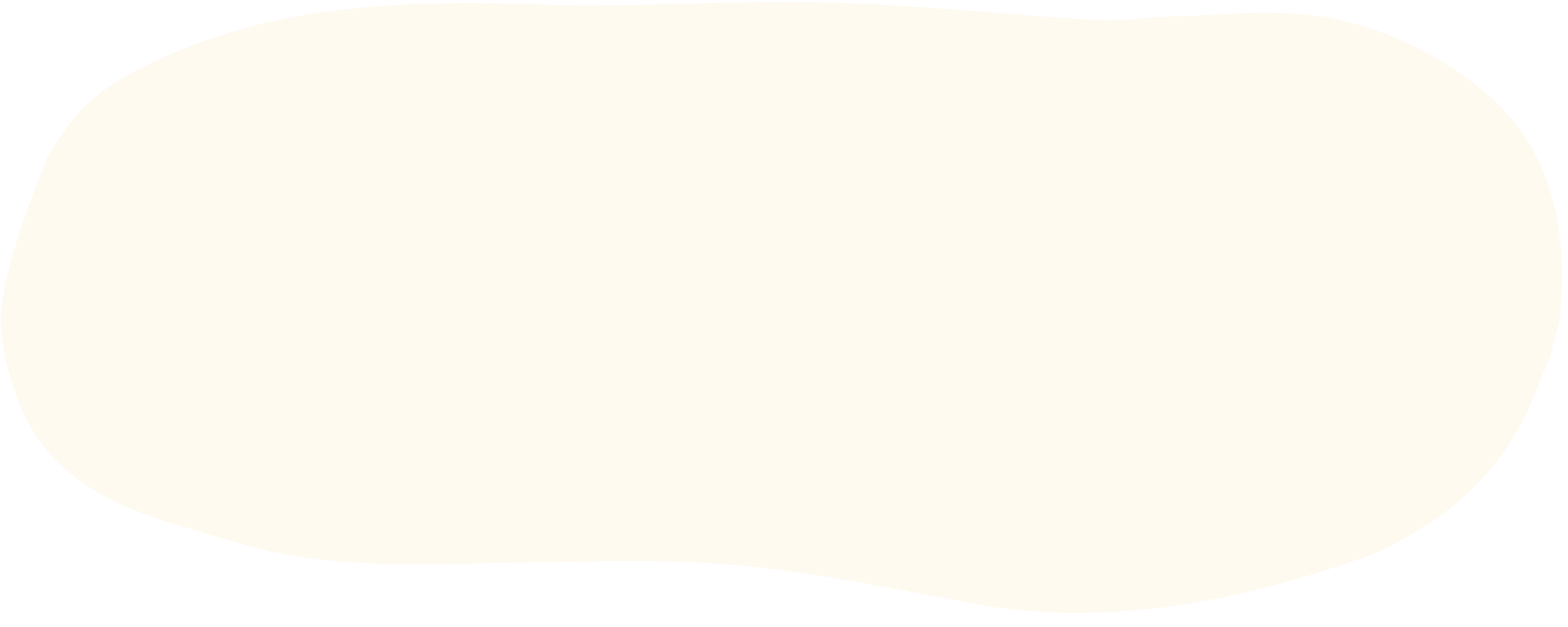 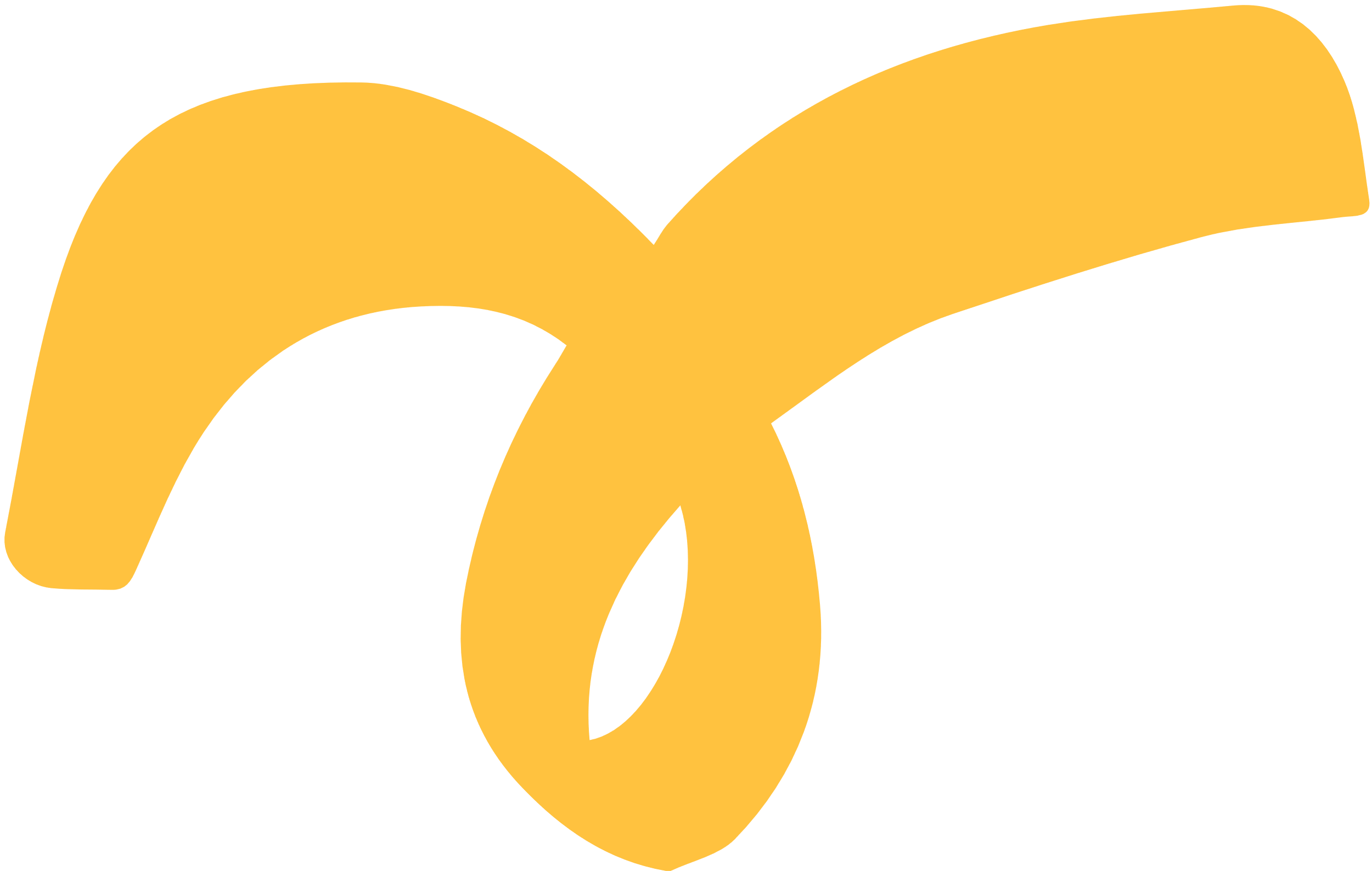 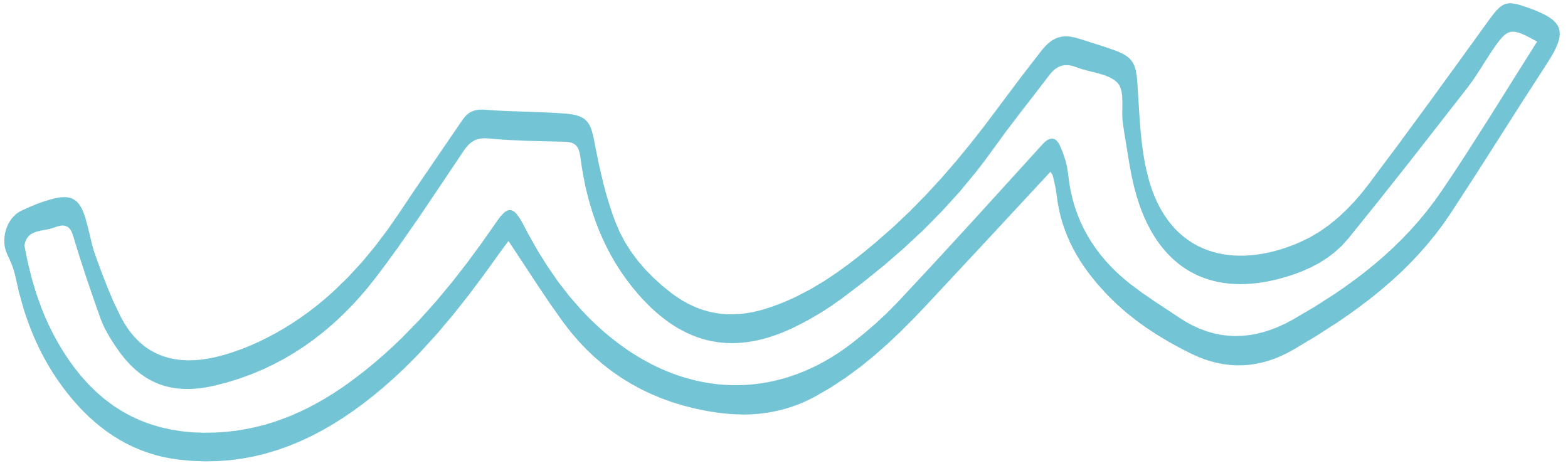 الواجب
في منصة مدرستي
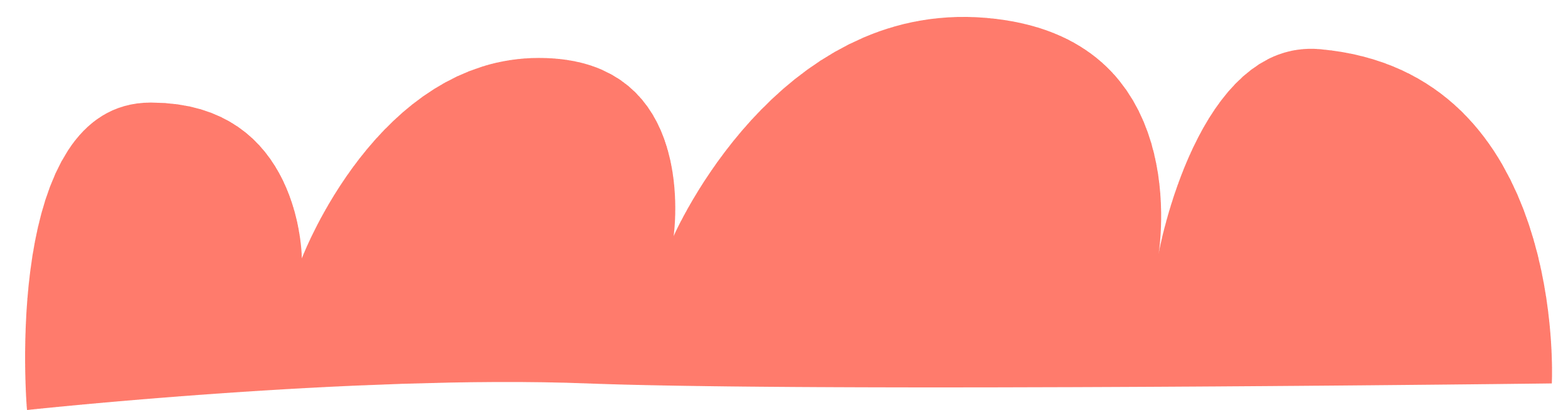